LEARNER PATHWAYS: MEETING THE HIGHER SKILLS AND QUALIFICATIONS AGENDA
Allison Miller
Higher Qualification Pathways Business Manager
Thursday 12 April 2012
What is a learner pathway?
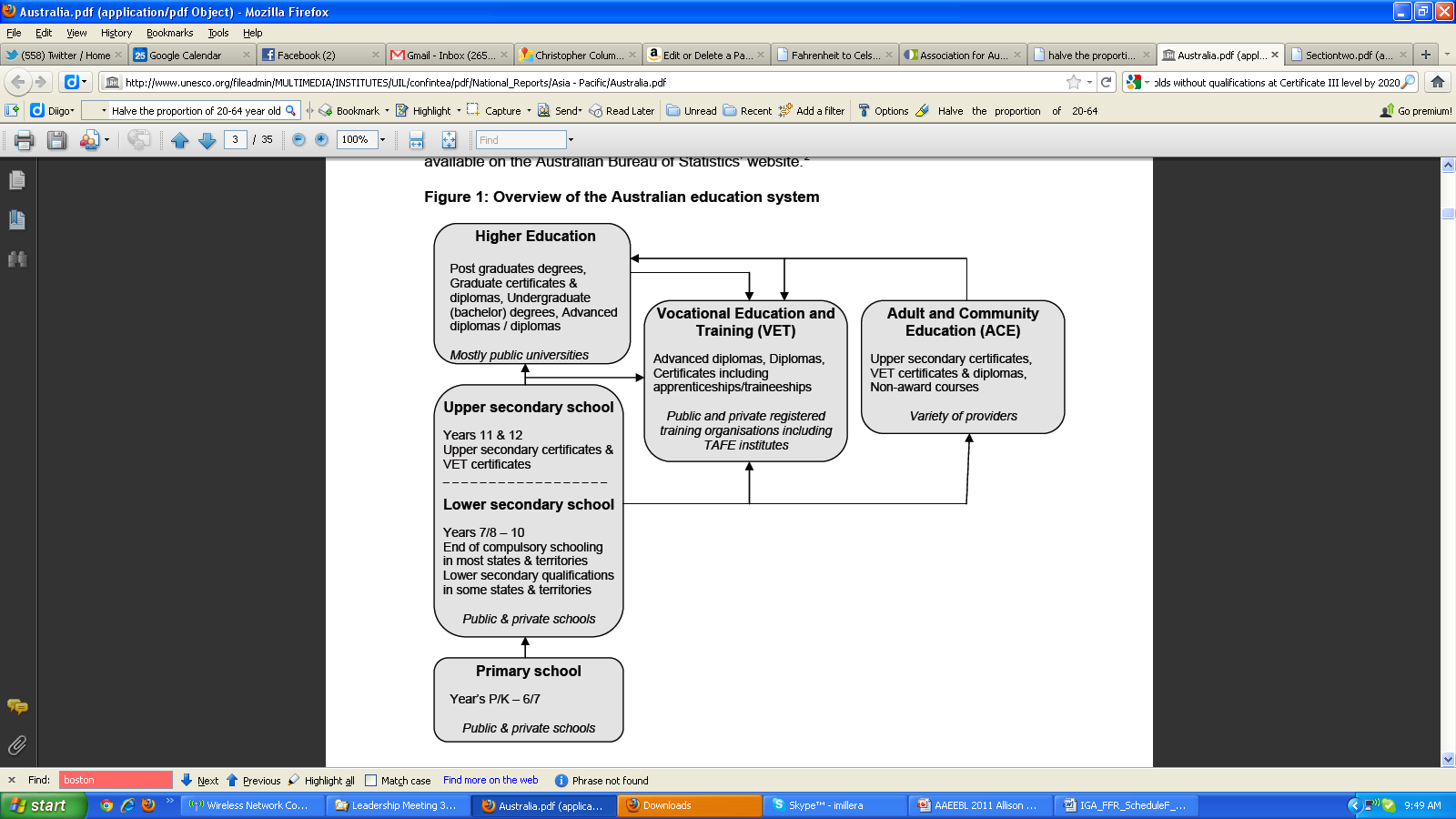 Main pathways taken by Australian students between these sectors 


 Source: Australian National Report on the Development and State of the Art of Adult Learning and Education  (DEEWR)
http://www.unesco.org/fileadmin/MULTIMEDIA/INSTITUTES/UIL/confintea/pdf/National_Reports/Asia%20-%20Pacific/Australia.pdf
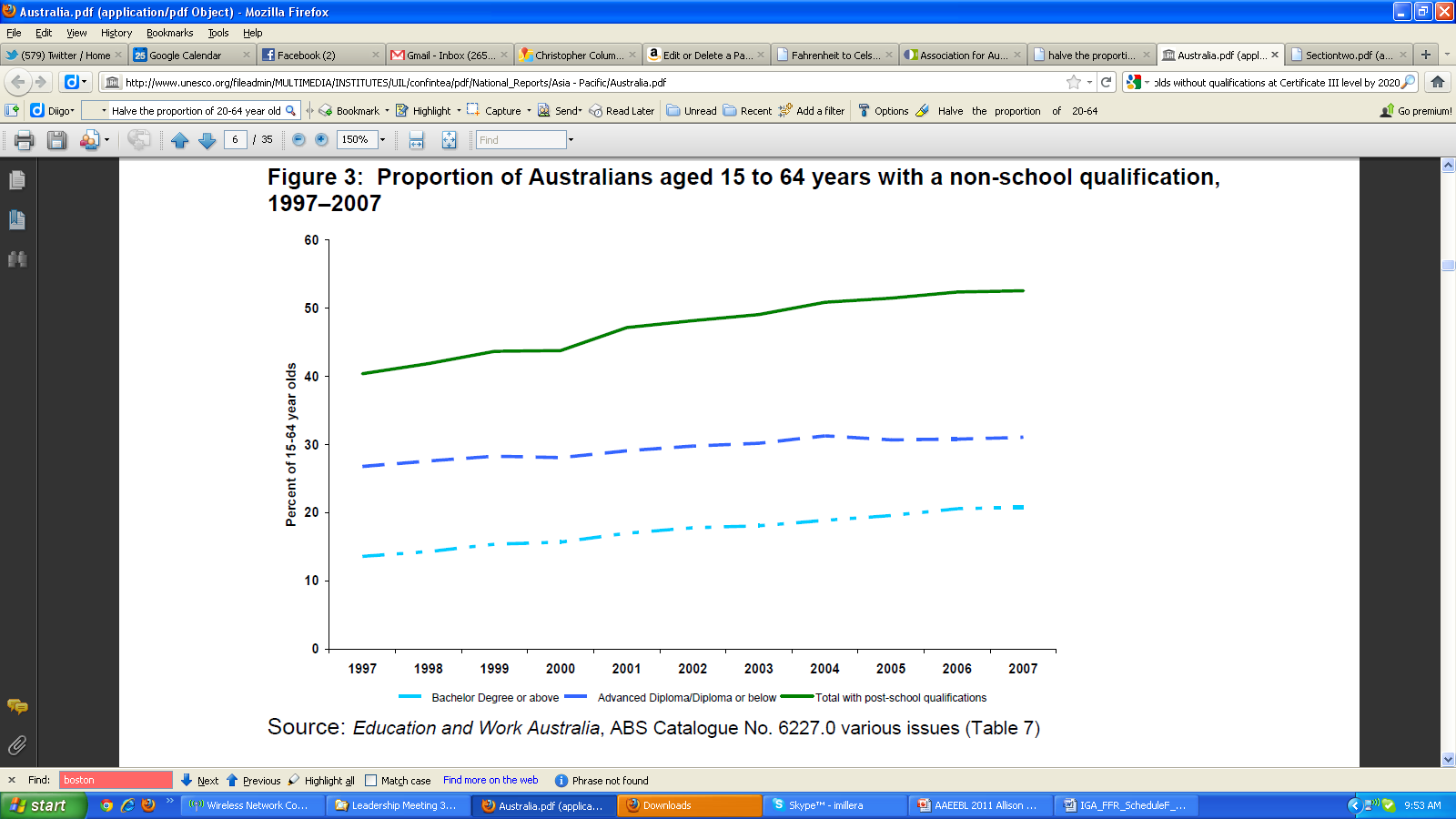 Source: Australian National Report on the Development and State of the Art of Adult Learning and Education  (DEEWR)
http://www.unesco.org/fileadmin/MULTIMEDIA/INSTITUTES/UIL/confintea/pdf/National_Reports/Asia%20-%20Pacific/Australia.pdf
Vocational education & training (VET) targets:

By 2020:

Halve the proportion of Australians ages 20-64 without qualifications at Certificate III and above

Double the number of higher qualification completions (diploma and advanced diploma)


Council of Australian Governments (COAG)
National agreement for skills and workforce development
 2009
Higher Education (HE) targets:

By 2020:

40 per cent of 25- to 34-year-olds will have attained at least a bachelor-level qualification 
(2009 attainment was 29 per cent)



Commonwealth of Australian
National agreement for skills and workforce development
 2009
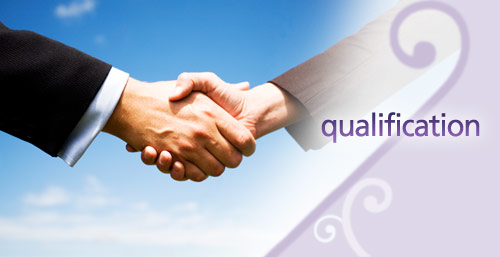 Image Source: 
http://www.mountbatten.org/mipweb.nsf/pages/ld_mba_qualification
We need people to have more than one qualification (Jones, 2010):

there’s not enough Australians to achieve these targets otherwise
What is the ‘new’ Australian tertiary sector?
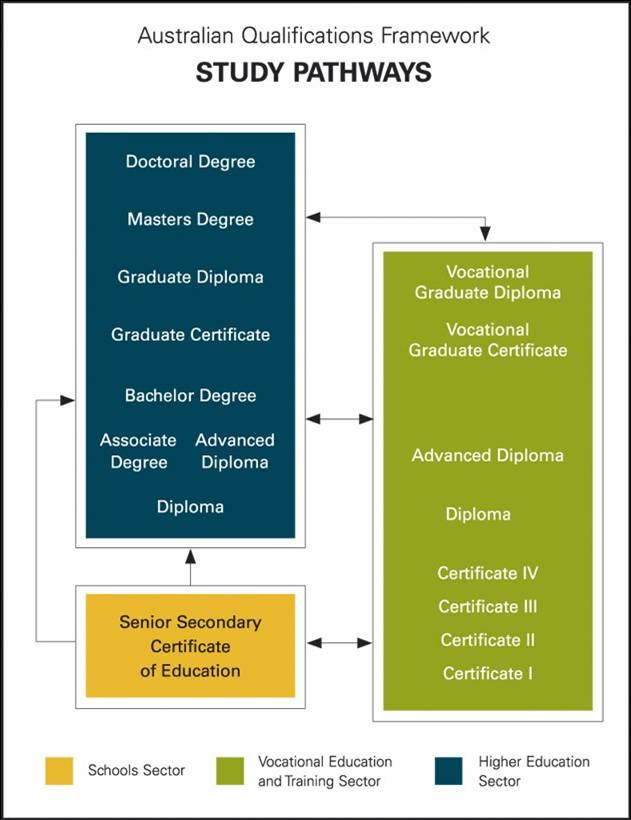 New Tertiary Sector
Image from: http://www.beegazine.com/web/index.php?option=com_content&view=article&catid=36%3Aoversea-story&id=46%3Astart-point&Itemid=75
Ass Prof Leesa Wheelahan (2010, 2011):

 diplomas are the “main transition qualification” from VET to higher education 
 getting students into diplomas in the first place is as important as encouraging them to articulate to degrees
 better partnerships between VET & HE Providers to deliver associate degrees which articulate to HE quals
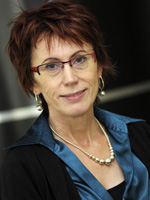 Image Source: 
http://www.lhmartininstitute.edu.au/insights-blog/2011/02
Demand drive competitive markets:

 VET Sector Reforms – uncapping training places & VET FEE HELP (SA Govt, 2011, Victorian Govt, 2008)
 No longer specifying no of undergraduate places (DEEWR, ND)

 Stealing from each other’s client base:

 Degrees at TAFE (TAFE NSW Higher Education, ND) 
 University “Colleges” (UniSA, 2010)
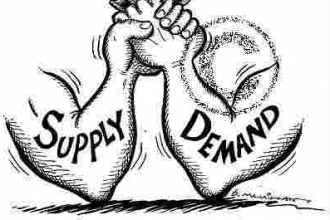 Image Source: 
http://ecompunk.com/2011/04/18/moving-from-supply-driven-to-demand-driven-commerce/
Are learner pathways linear in nature?
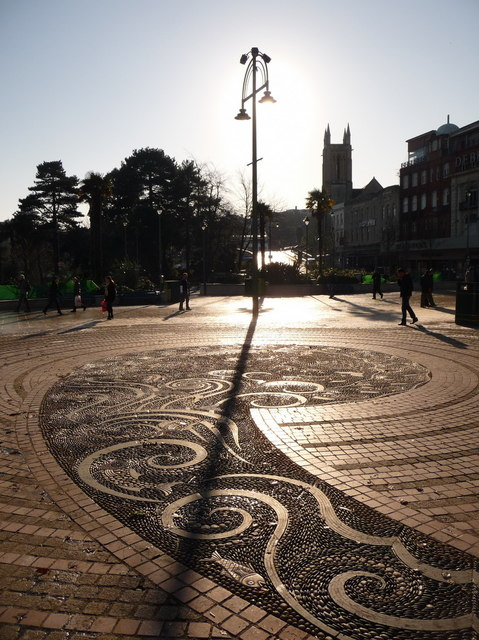 Pathways within and between adult education



Crazy paving or stepping stones?

Harris et al, 2006
Image by Chris Downer– Bournemouth: artful paving in The Square: - http://www.geograph.org.uk/photo/1658790
[Speaker Notes: Group Brainstorm and discussion]
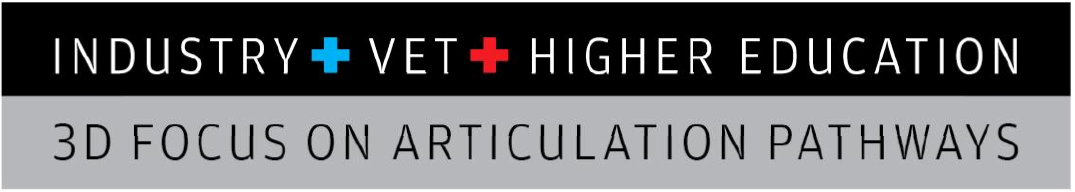 Articulation Pathways

11% of VET students who obtain a VET qualification obtain a degree

14% of students with a Bachelor degree obtain a VET qualification

4.3% of students with a VET qualification gain credit

This is despite 25 years of articulation arrangements and dual sector universities



ABS (2011) Perspectives on Education and Training: Pathways in VET

Slide from: Diane Paez’s 2012 Higher Qualification Pathways Project Presentation
14
14
Effective learner pathways require:

Streamlined pathways
 
Improved learner support systems 

Better ways of helping learners gain credit and recognition of prior learning

Developing a culture of ongoing development


Miller, 2010/2012
3D Focus on Articulation Pathways








The Corporate Strategy Approach to Articulation and Credit Transfer 
Paez D, Byrnes J, Blacker J, Jackson A, Dwyer C
http://3darticulation.com.au/
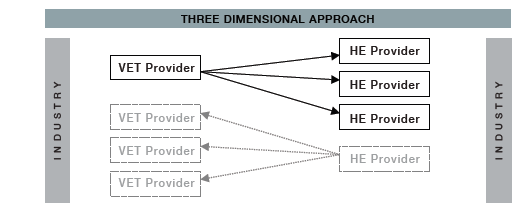 3D Focus on Articulation Pathways









Articulation Pathway Models – A visual guide to pathways between VET and HE
Paez D, Byrnes J, Blacker J, Jackson A, Dwyer C
http://3darticulation.com.au/
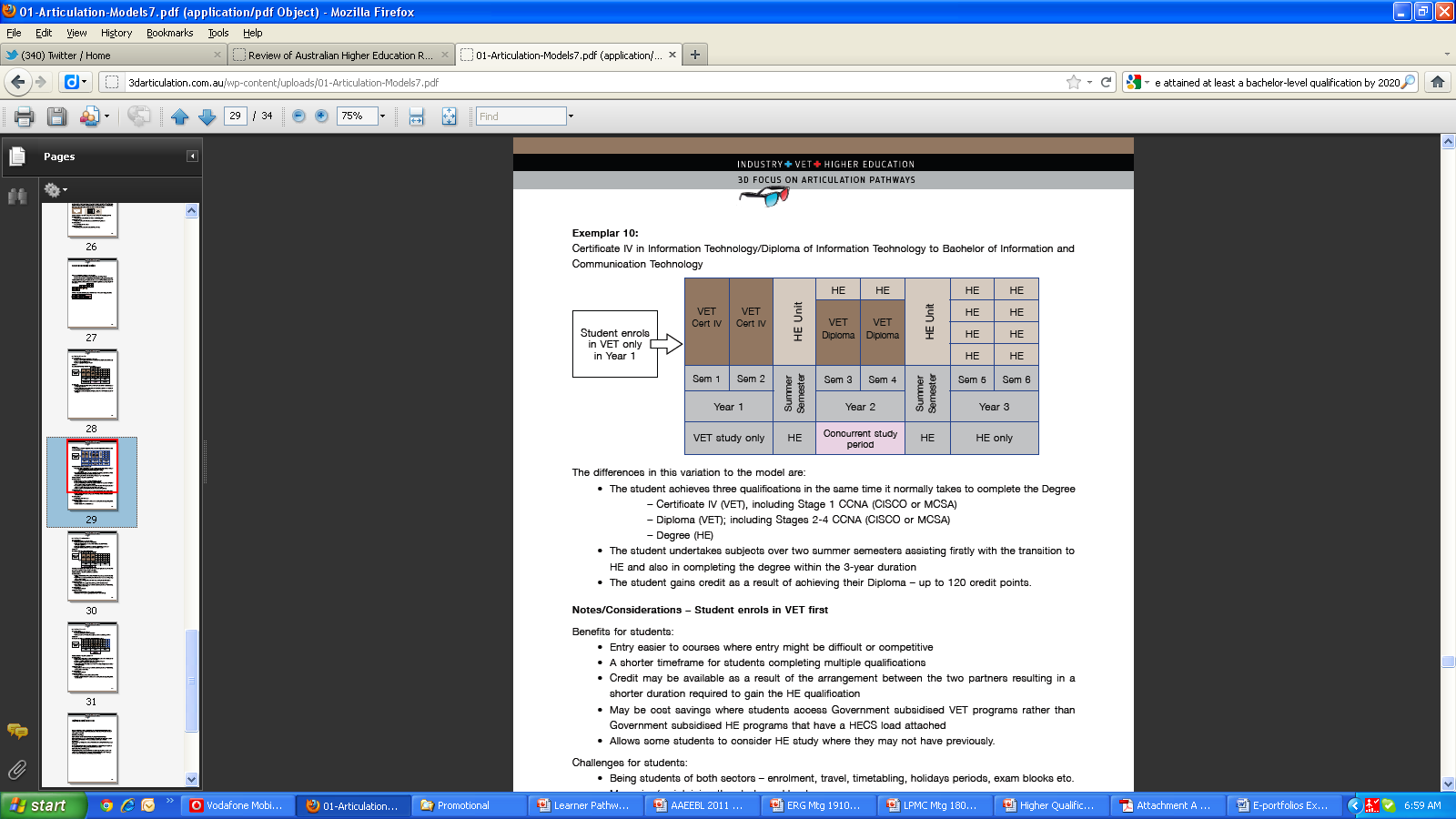 3D Focus on Articulation Pathways









Articulation Pathway Models – A visual guide to pathways between VET and HE
Paez D, Byrnes J, Blacker J, Jackson A, Dwyer C
http://3darticulation.com.au/
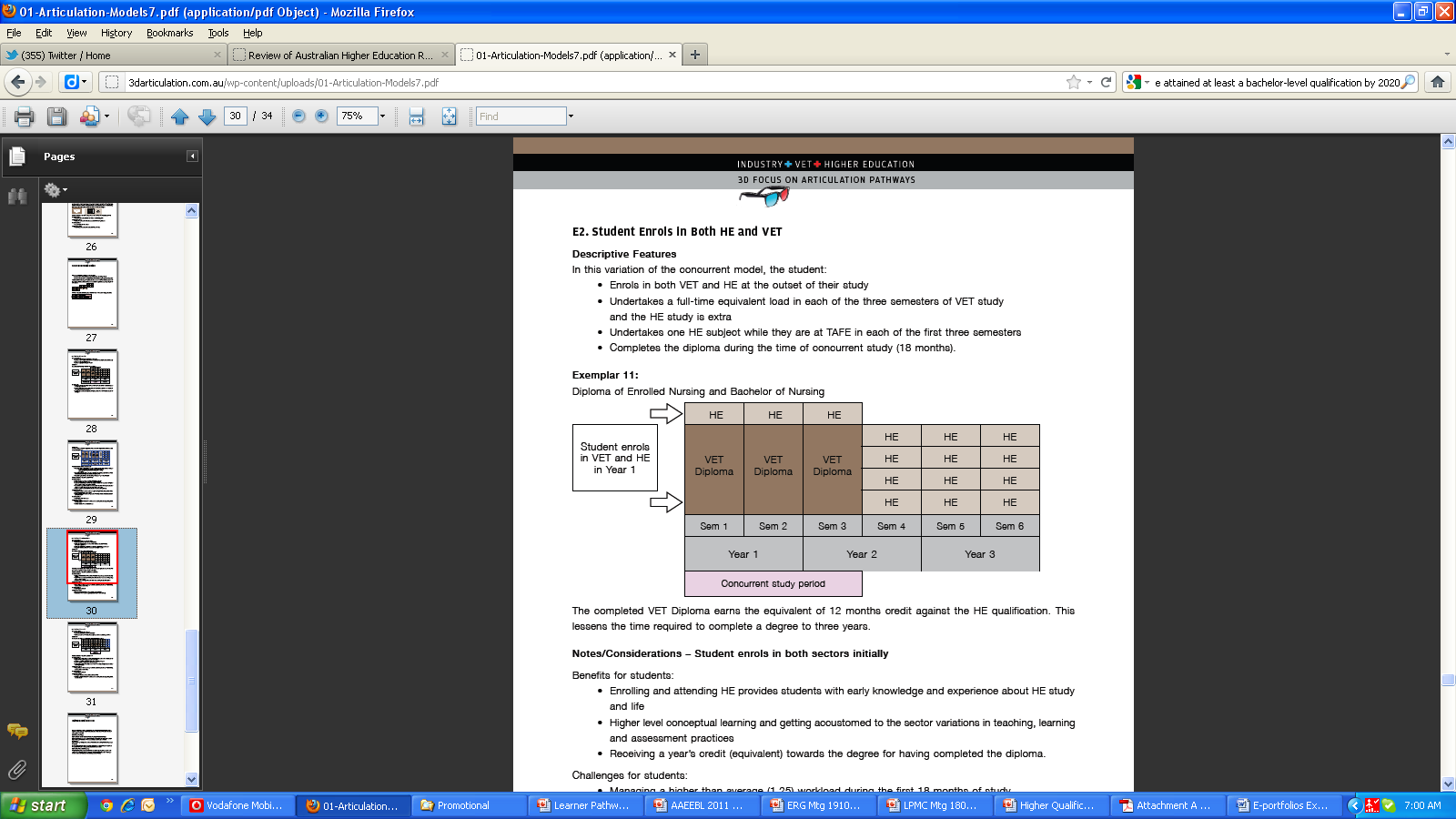 How can we support learner pathways?
2012-2015 NATIONAL VET E-LEARNING STRATEGY
Develop and utilise e-learning strategies to maximise the benefits of the national investment in broadband

1.1  NBN E-learning Programs
 

1.2 New Generation Technologies  for Learning


1.3 Broadband Content Services
Support workforce development in industry through innovative training solutions


2.1 Industry System Change
Expand participation and access for individuals through targeted e-learning approaches


3.1 Partnerships for Participation


3.2 Access to Skills


3.3 Learner Pathways
Approach:
3.3.3 Support learner pathways to higher skill levels by co-investing with RTOs, industry and community organisations to develop innovative technology-based programs to allow employees and other individuals to gain higher VET qualifications, skills sets and/or entry into higher education
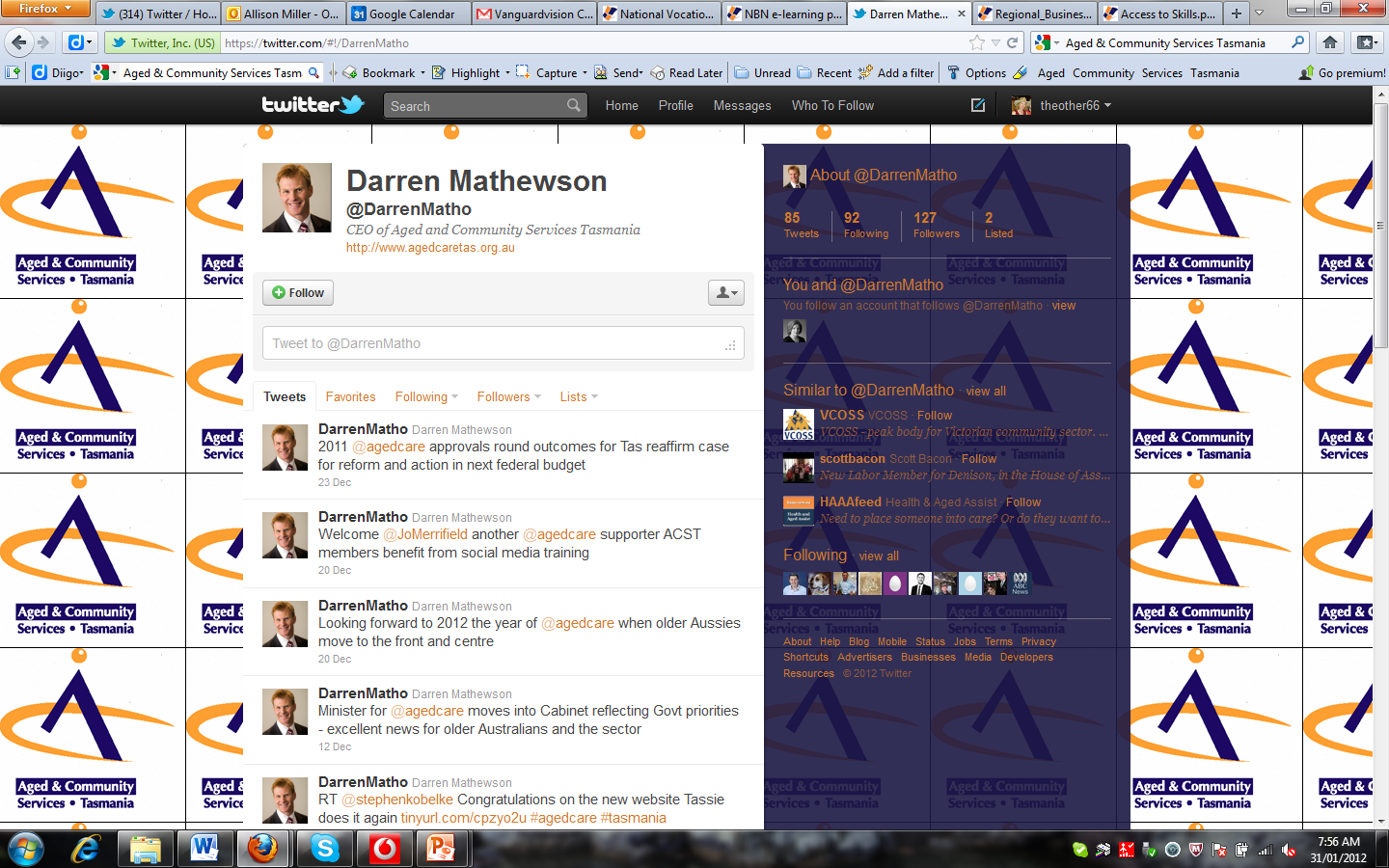 Higher Qualification Pathways Projects:
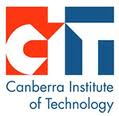 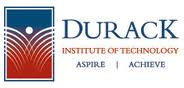 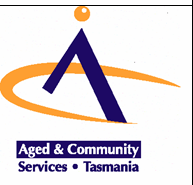 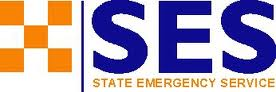 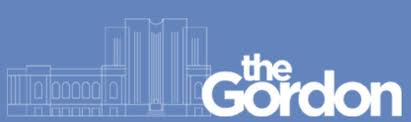 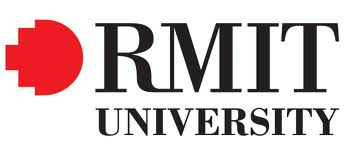 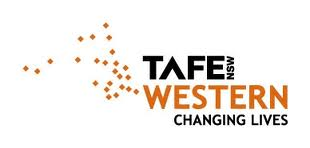 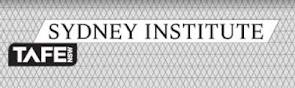 [Speaker Notes: Reminder of the 8 projects who have been funded for the January-June 2012 Higher Qualification Pathways project]
Conclusions (to date):

Encouraging Australians to gain more than one qualification 

Funding models which encourages
collaborative partnerships between VET/HE provider (3D Focus on Articulation Pathways)
 
Developing a culture of ongoing development (through innovative technology-based approaches and improved digital literacy)
Contact me
Allison Miller
Higher Qualification Pathways Business Manager
Allison.Miller@flexiblelearning.net.au  
0400 732 270